Ældreråd og ældrerådsvalg
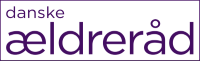 Ældreråd
Alle kommuner skal ifølge lovgivningen have et folkevalgt ældreråd 

Ældrerådet vælges mindst hvert 4. år 

I år er der valg til ældrerådet i vores kommune

Ældrerådets består i dag af disse medlemmer…

Du kan stille op som kandidat! 

Du er en af ældrerådets vælgere!

Din stemme tæller!
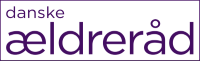 Ældrerådet
arbejder for alle ældre i kommunen
er valgt af og blandt kommunens ældre (60+)
medvirker aktivt til at udforme kommunens ældrepolitik
er partipolitisk neutralt og uafhængigt af alle organisationer
er et selvstændigt forvaltningsorgan
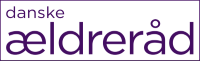 Ældrerådet er ikke
en medlemsorganisation

behandler ikke sager for enkeltpersoner
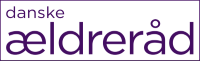 Ældrerådet skal høres før beslutninger om ældre træffes i
kommunalbestyrelsen
 
fagudvalgene 

forvaltningen
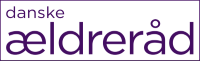 Ældrerådet høres om
ALLE spørgsmål som vedrører ældre. Ikke kun spørgsmål, som SÆRLIGT vedrører ældre. 
Ældrerådet høres fx om: 
Budget 
Plejeboligbyggeri 
Kvalitetsstandarder
Transport
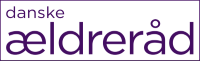 Ældrerådets opgaver
Medvirker aktivt i udformning af kommunens ældrepolitik 
Rådgiver og styrker politikernes beslutningsgrundlag 
Deltager i høringer og dialogmøder 
Kommer med ideer til politikere og forvaltning
Formidler viden til beslutningstagere om ældres vilkår i kommunen 

Nogle af ældrerådets opgaver og succeser i den forløbne periode er…..
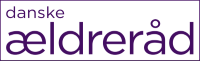 Ældrerådet er ældre borgeres talerør
Det advarer kommunens politikere, når for eksempel: 
Nedskæringer truer værdigheden 
Ældre bliver dårligere stillet end andre 
Plejehjems ventetid er for lang 
Der skæres på træning og aktiviteter 
Ældre ikke tænkes med ind i kommunens planer

NB. Ældrerådet behandler ikke sager om enkeltpersoner
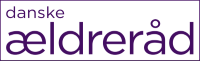 Derfor skal du stemme til ældrerådsvalget
Fordi høj stemmeprocent giver dit ældreråd:
større lydhørhed 
større gennemslagskraft 
større engagement 
større respekt om høringssvar og initiativer

Fordi din stemme afgør:
at de rigtige personer bliver valgt 
at ældrerådet får aktive medlemmer 
at ældrerådet bliver talerør for alle ældre
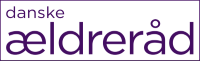 Et godt ældrerådsvalg forudsætter
mange gode kandidater

en høj stemmeprocent


Du kan kontakte ældrerådet på følgende måde:
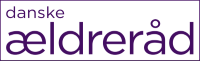 Kandidat til ældrerådet
En kandidat skal: 
være fyldt 60 år på valgdagen* 
have fast adresse i kommunen
i nogle kommuner have et antal stillere. 

Du kan få flere oplysninger om betingelser og vilkår hos Ældrerådet, der kan kontaktes på xxx. 
*ved brevvalg er det afleveringsfristen for rettidig indlevering af stemmesedlen
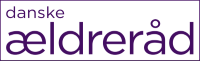 Hvorfor stille op som kandidat til ældrerådet?
Fordi du kan lide:
at være en saglig rådgiver for kommunens beslutningstagere

at få indflydelse og påvirke ældrepolitikken

at arbejde positivt sammen med kollegerne i Ældrerådet - og alle de andre 

at være aktiv og engageret og få stor viden om kommunens forhold 

at gå til møder, læse papirer og elektronisk post, når du forbereder møder 

at bruge tid på det, der interesserer dig
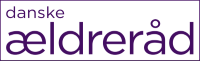 Sådan foregår ældrerådsvalget i vores kommune [hvis fremmødevalg]
Valget til ældrerådet holdes samme dag* som valg til kommunalbestyrelsen

Valget holdes på næsten samme måde

Afstemning sker på de samme adresser, som bruges til kommunalvalg

*Man kan brevstemme, hvis man er forhindret i at møde på valgdagen
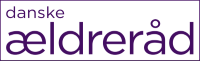 Sådan foregår ældrerådsvalget i vores kommune [hvis brevvalg]
Der kan brevstemmes i tiden ---- til ---- 
Der stemmes på én kandidat
Til alle stemmeberettigede udsendes vejledning, stemmeseddel med alle kandidater nævnt samt returkuvert
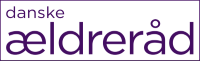 Sådan foregår ældrerådsvalget i vores kommune [hvis digitalt valg/hybridvalg]
Valget til ældrerådet gennemføres ved at stemme elektronisk:

Der sendes valgkort og kandidatliste til alle over 60 år i tiden ---- til ----

Der stemmes på én kandidat

Til alle stemmeberettigede sendes til E-boks: Oversigt over alle kandidater, link til stemmeseddel og vejledning

Vælgere fritaget for digital post modtager også returkuvert til brevstemme
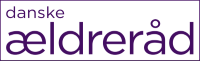